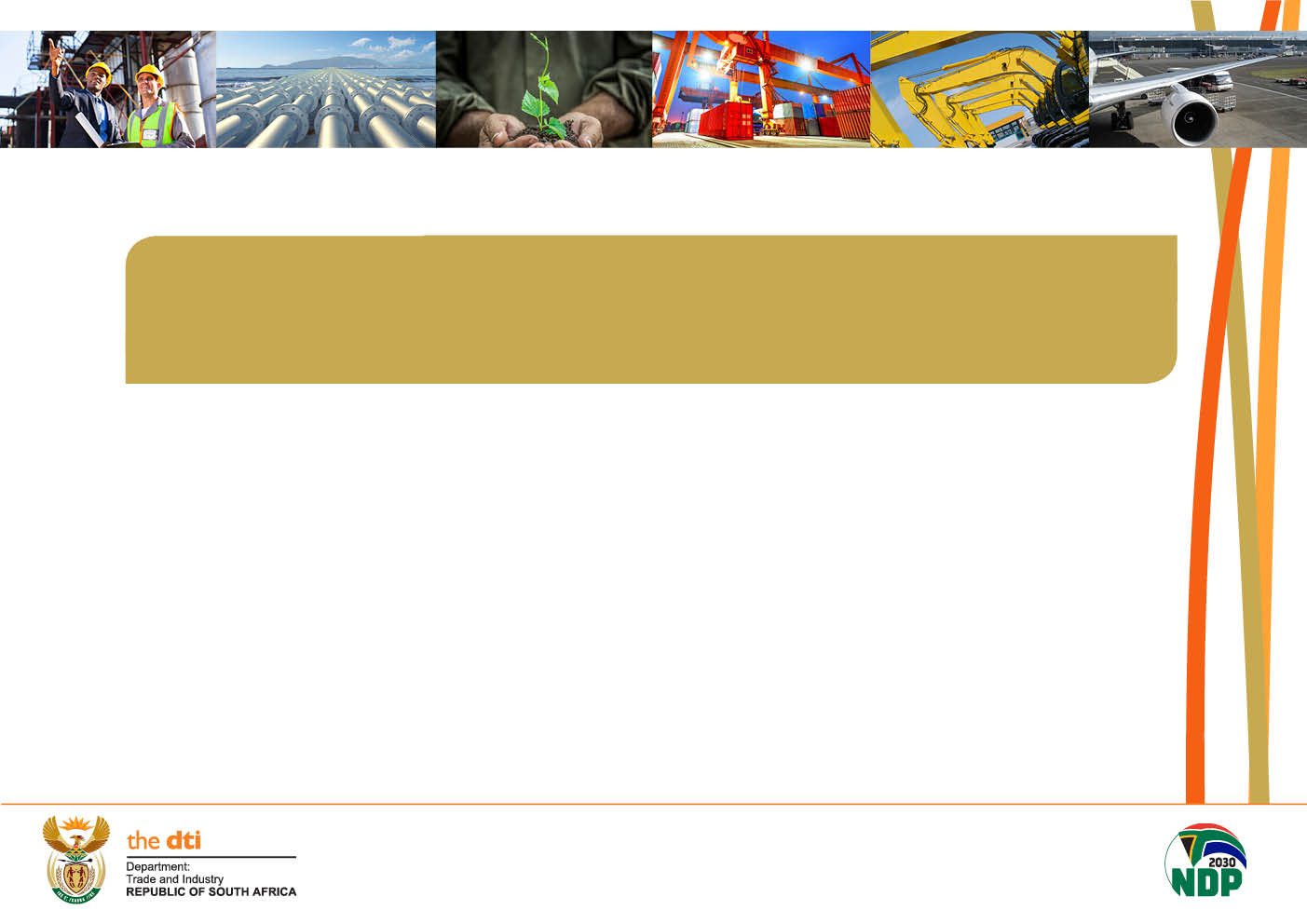 ACCESSION TO WIPO TREATIES
PORTFOLIO COMMITTEE ON 
TRADE AND INDUSTRY
13 November 2018
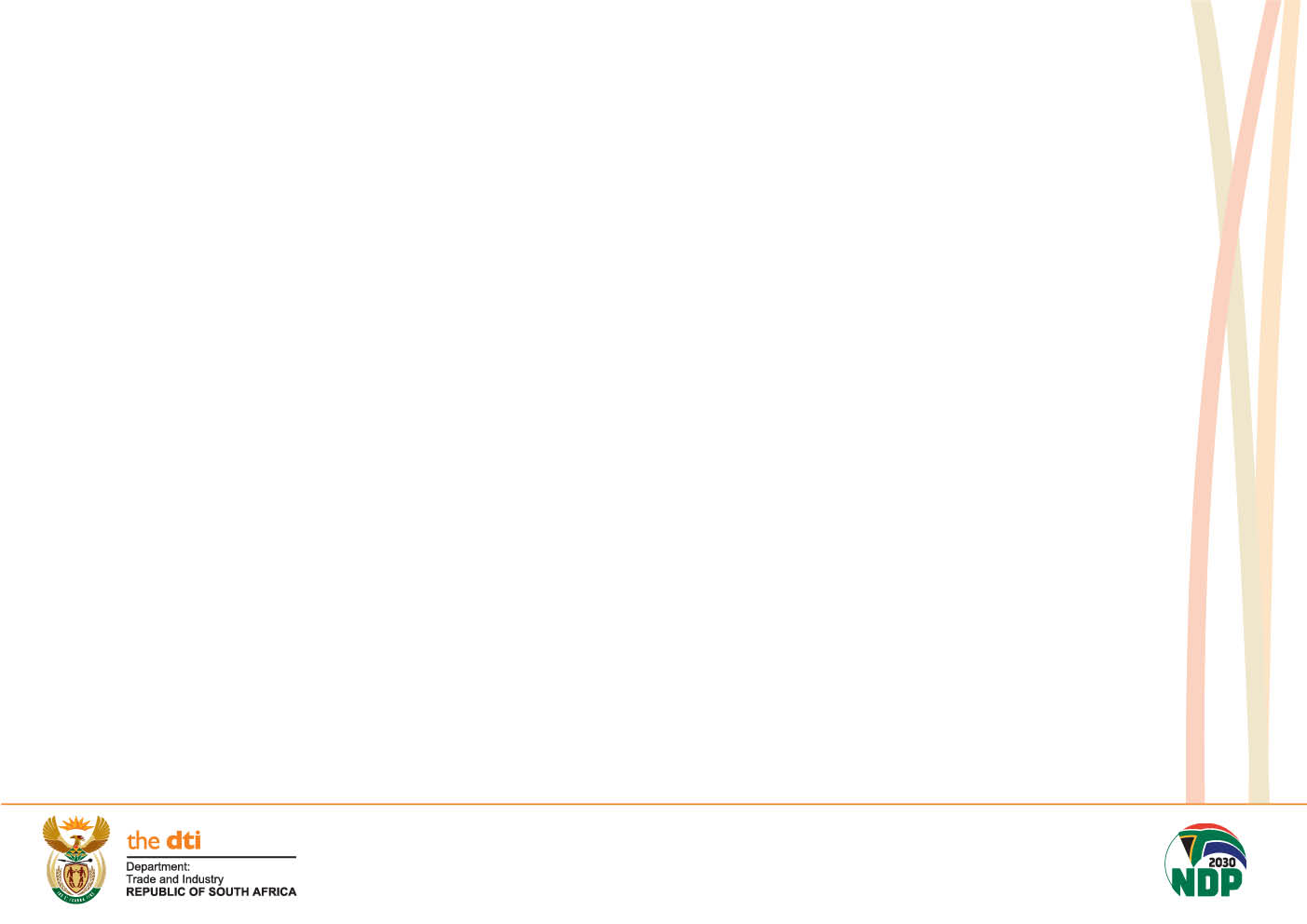 To brief the Portfolio Committee on the progress of the ratification of the Treaties.
2
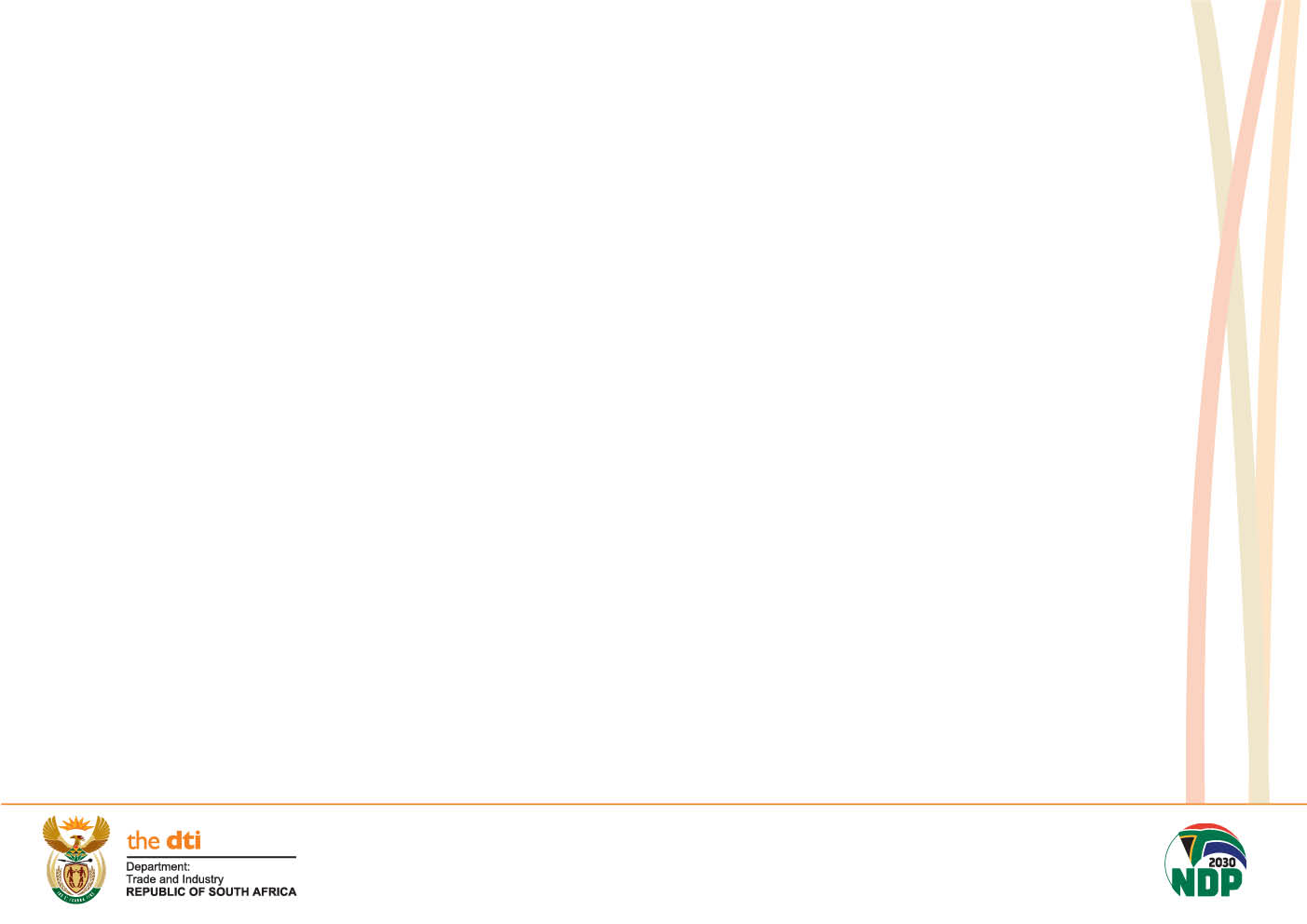 NOTABLE PROVISIONS OF THE TREATIES
3
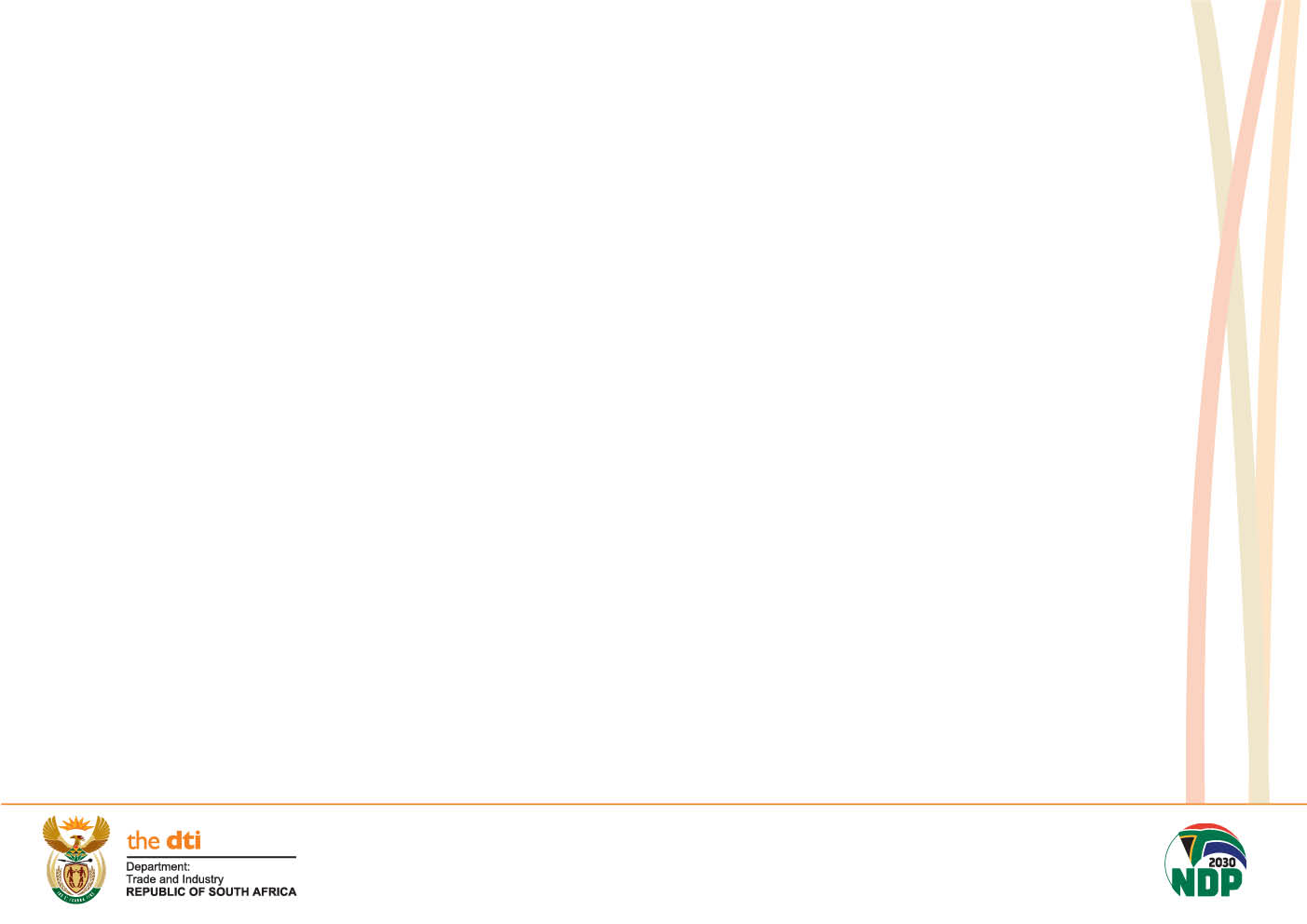 PROCEDURE TO RATIFY THE TREATIES
The procedure is as follow:
Obtain a legal opinion from the Department of Justice and Constitutional Development that will deal with the agreement’s consistency with domestic law
Contact the relevant desk at DIRCO to provide inputs on the agreement from a political point of view.
The desk at DIRCO will request a legal opinion from the State Law advisors (IL) that will deal with the agreement’s consistency with international law
	The desk at DIRCO will provide feedback to the line function department after which the line function department will prepare a final text of the agreement, explanatory memorandum and a draft President’s Minute.
The line function department must forward the following documentation ( in hard copy) to the Office of the Chief State Law Advisor (IL) for certification:
	o	Draft text of President’s Minute on prescribed format 
	o	Explanatory memorandum of agreement
	o	Final text of the agreement
	o	Copy of the legal advice of the Department of Justice and Constitutional Development
	o	Copy of the legal advice of the Office of the Chief State Law advisor (IL) in DIRCO
	o	Certificate of authenticity issued by the Minister of the responsible government department 			in case of multilateral agreements. 
All documents must be in twofold and placed in a Z137 folder
•	After certification the line function department takes the following documentation to the Minister to 	counter  	sign the President’s Minute, and thereafter to the Presidency to obtain the necessary 	approval to sign the 	agreement:
4
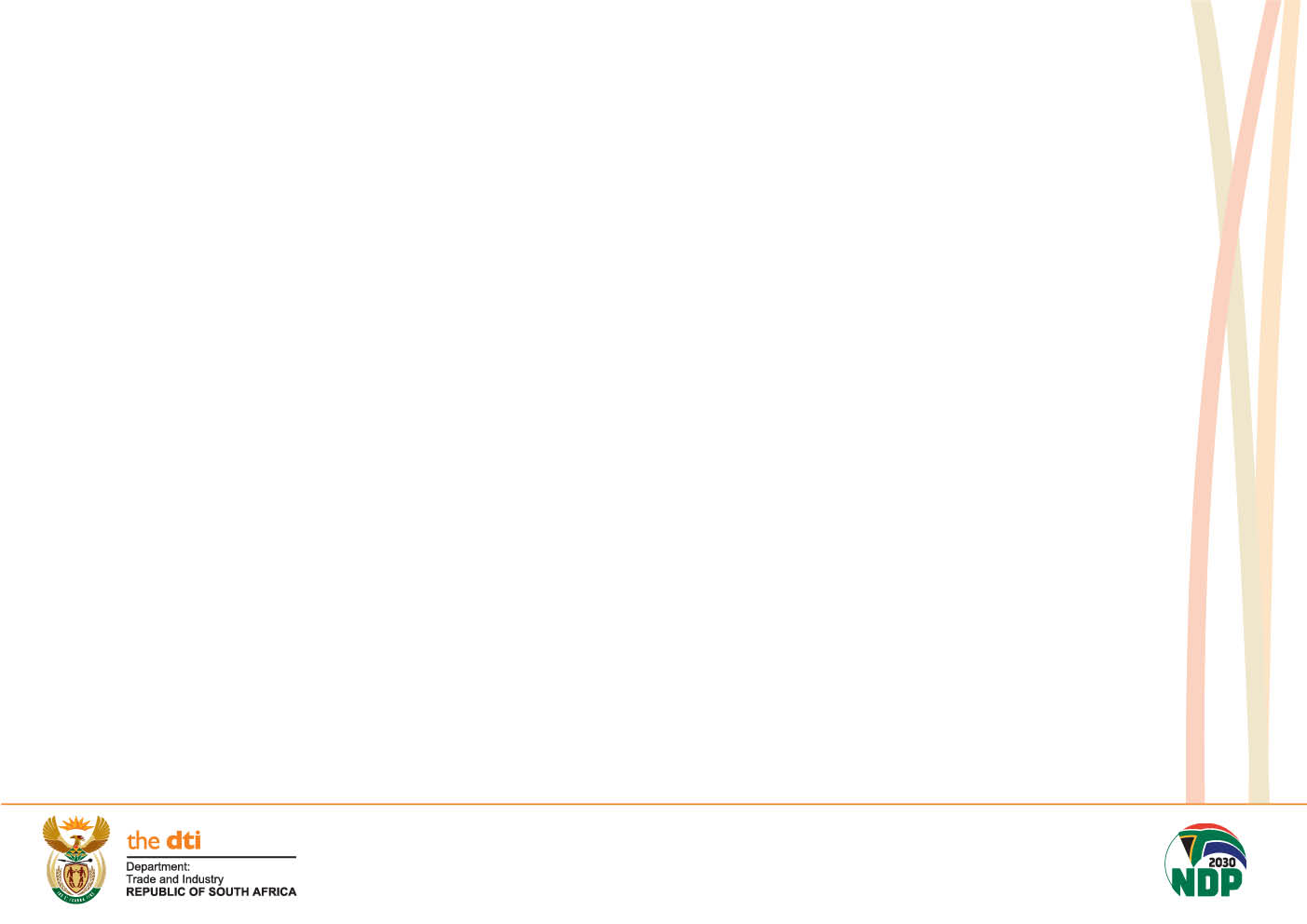 PROCEDURE TO RATIFY THE TREATIES
o	Text of President’s Minute 
	o	Explanatory memorandum of agreement
	o	Certified text of the agreement
	o	Copy of the legal advice of the Department of Justice and 
		Constitutional Development
	o	Copy of the legal advice of the Office of the Chief State Law Advisor 		in DIRCO
	o	Certificate of authenticity issued by the Minister of the responsible 		government department in case of multilateral agreements
•	After the President has signed the Minute, the Treaty Section may be 	contacted for binding thereof.
•	After signature the agreement must be deposited with the official 	custodian which is the South African Treaty Section, located in the 	Office of the Chief State Law Advisor (IL) in DIRCO.
•	All agreements have to be tabled in Parliament.
5
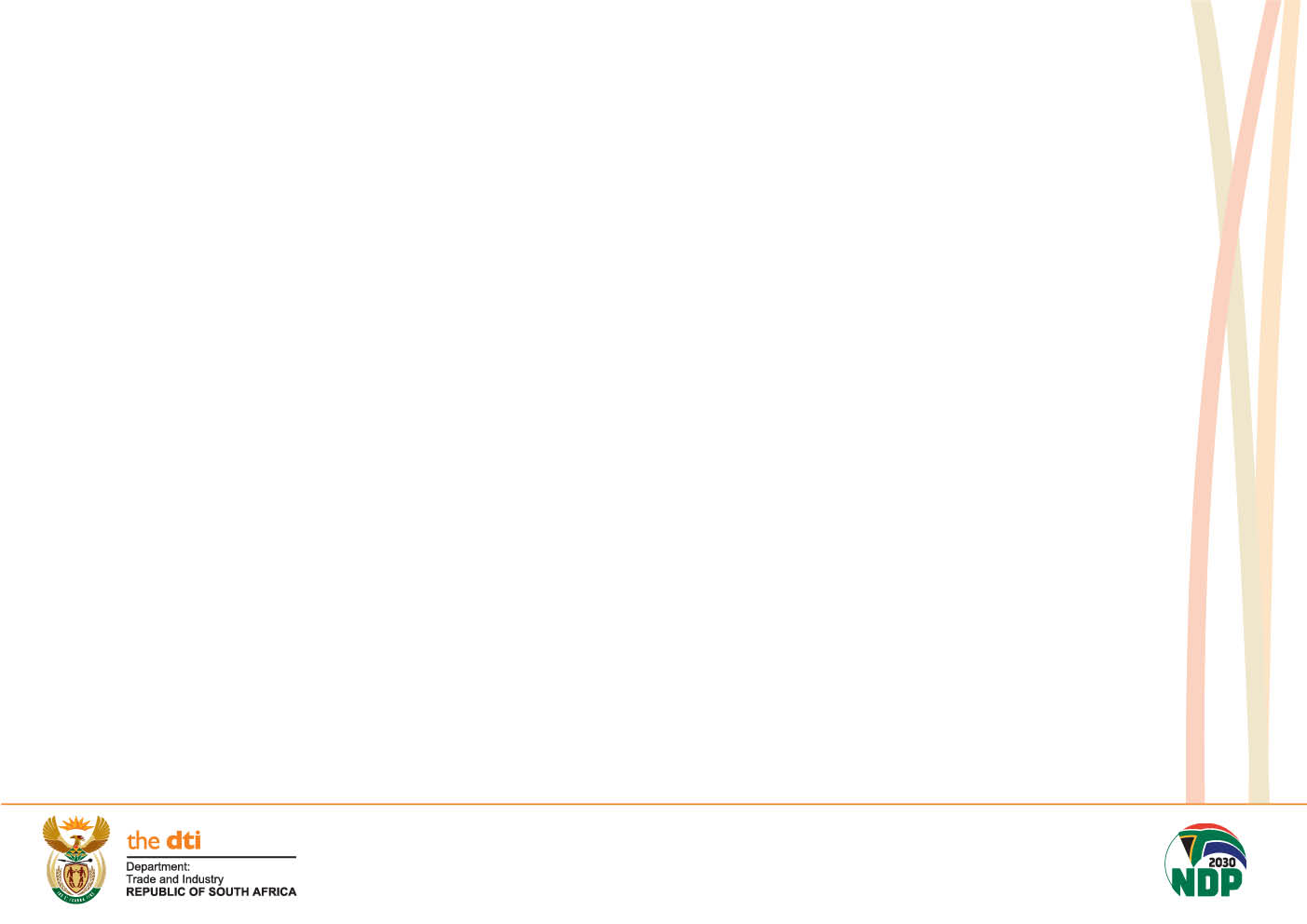 IMPLEMENTATION PLAN
6
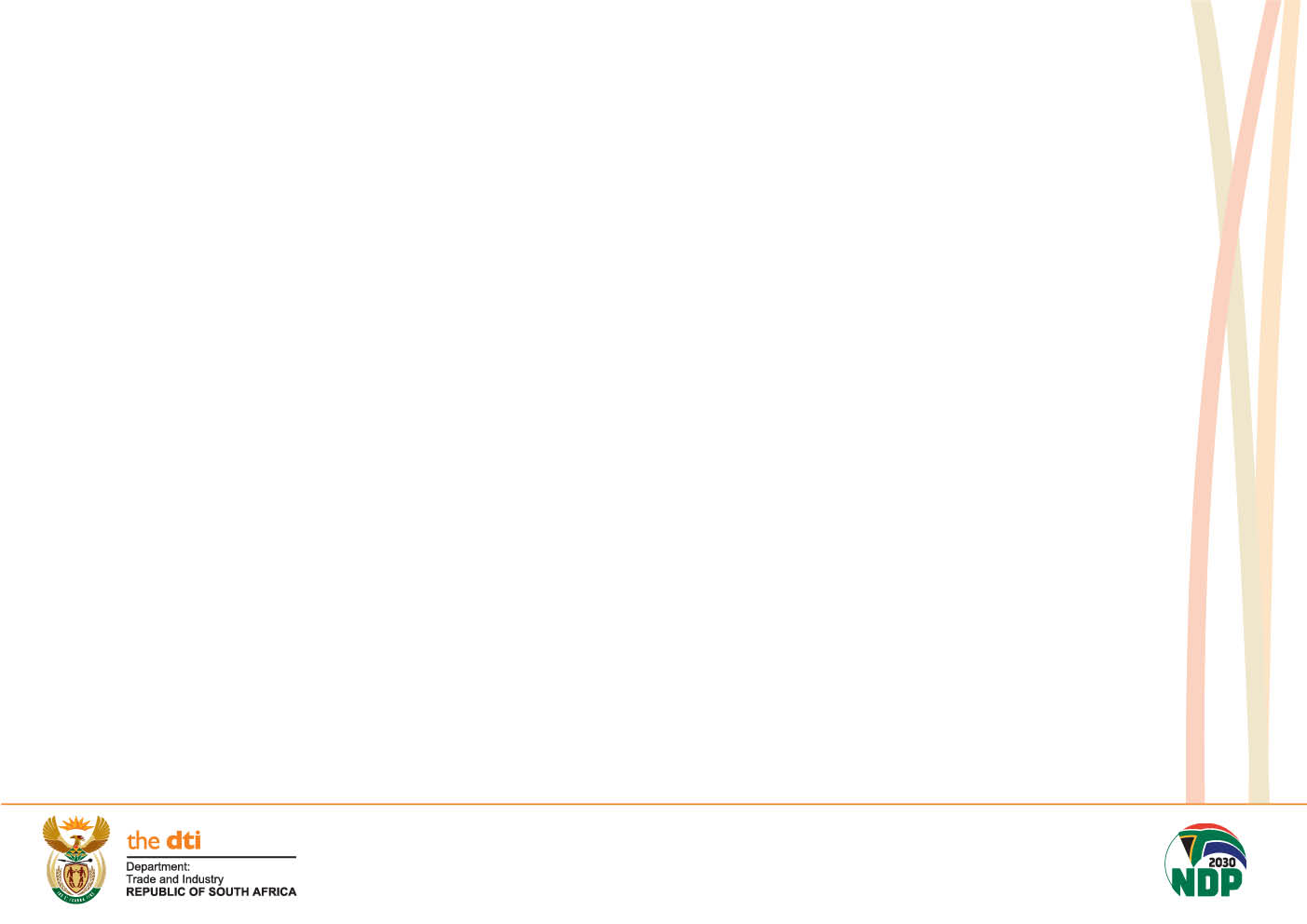 CONCLUSION
7
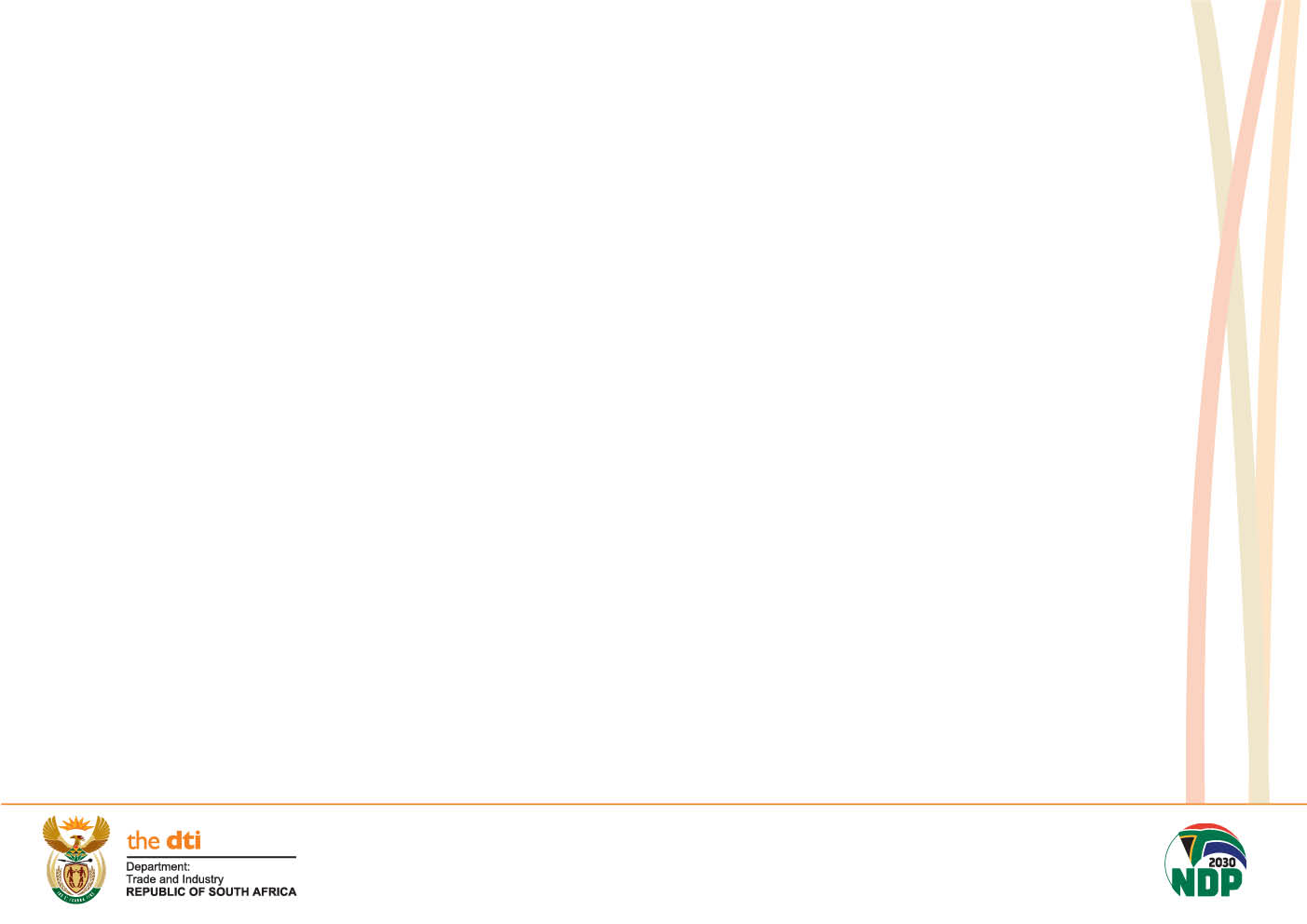 THANK YOU
8